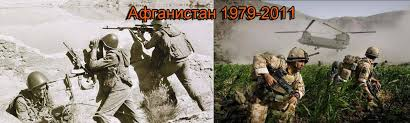 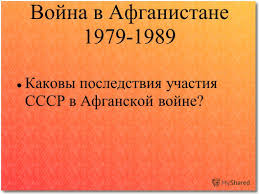 На задании
Боевые действия
Жертвы войны- как это ужасно.
Привал
Наконец закончалась война для Советских солдатов.
15 февраля 1989 год начался вывод Советских войск из Афганистана.